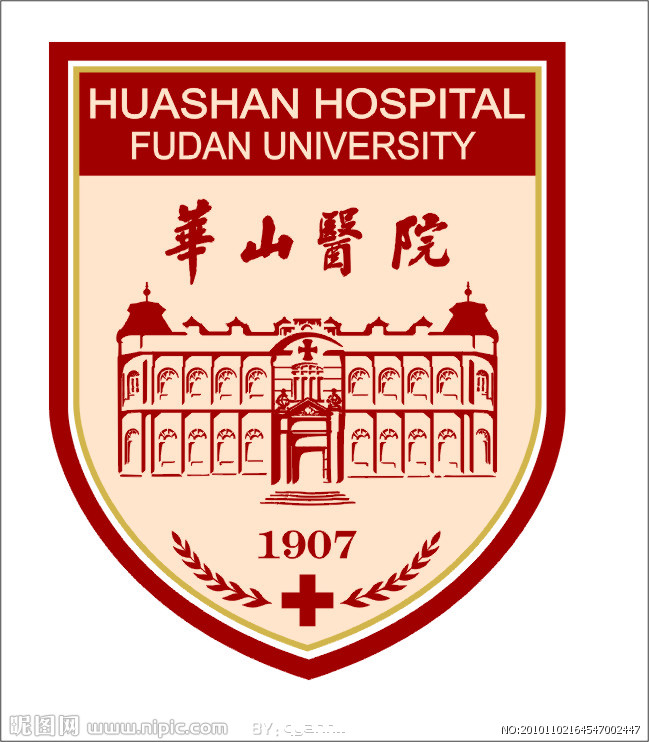 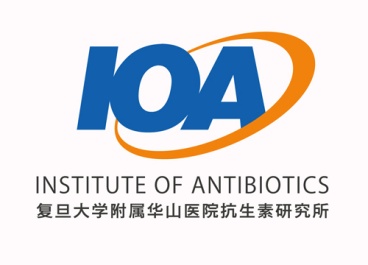 China Antimicrobial Surveillance Network (CHINET)
CHINET 2023年上半年细菌耐药监测结果（2023年1-6月）
胡付品, 郭燕, 吴湜, 杨洋, 尹丹丹, 韩仁如, 丁丽, 申思权, 朱德妹, 汪复  
CHINET中国细菌耐药监测网全体成员单位
www.chinets.com
致谢所有一直以来大力支持CHINET网发展的单位和个人
版权申明：本监测网数据由成员单位共享，禁止他人未经授权使用本网数据用于文章发表，违者必究。
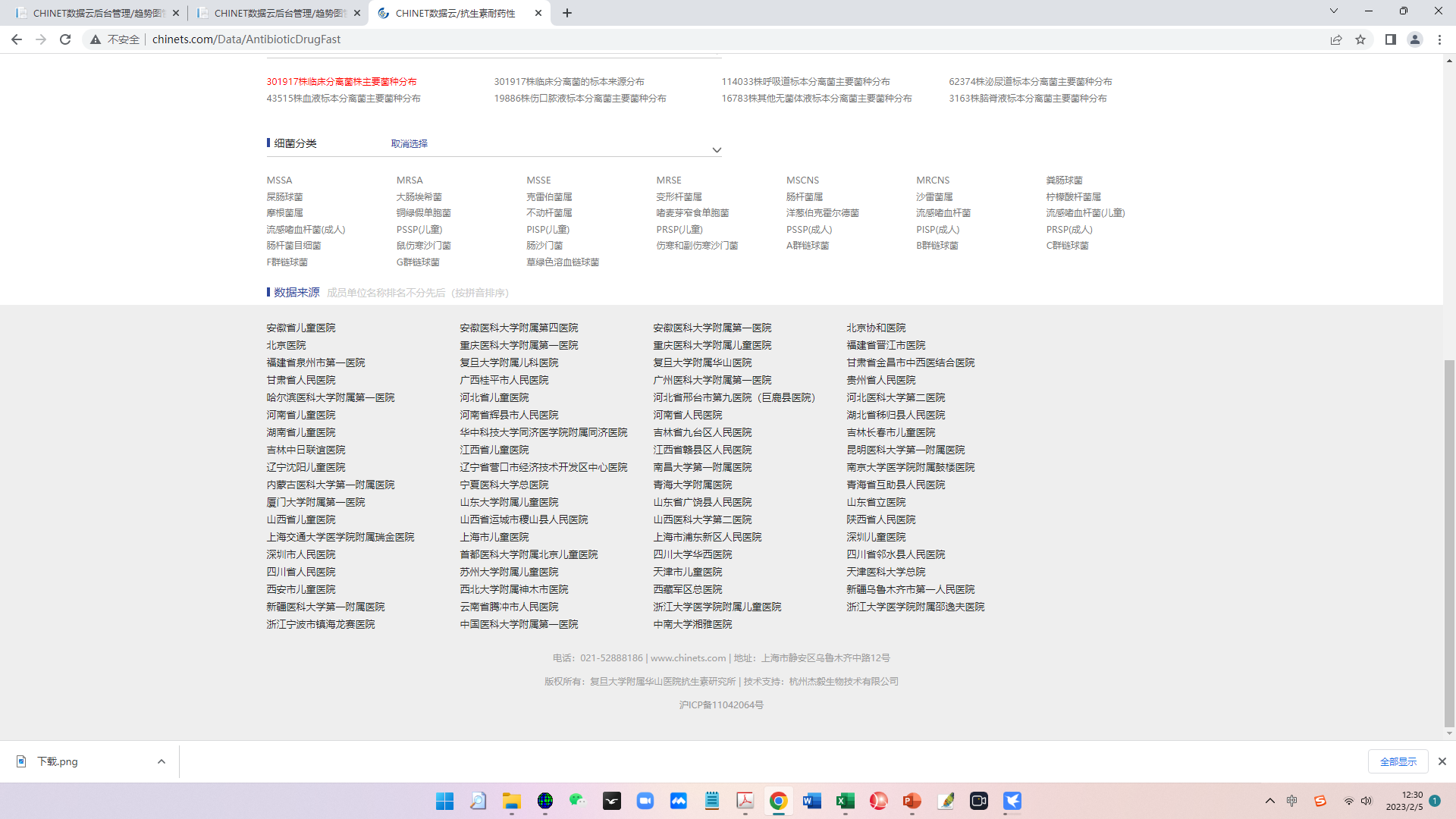 CHINET数据云：
创新思维，改变模式
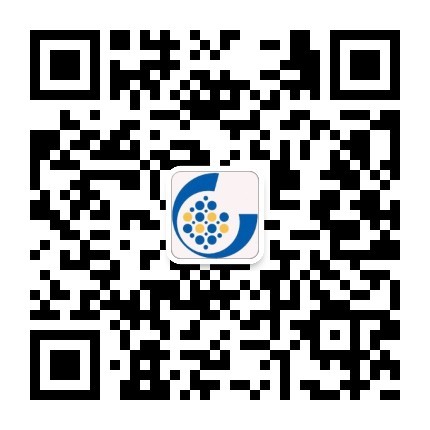 PPT下载地址：http://www.chinets.com/Document
材料与方法
细菌
2023.1.1日- 6.30日临床分离株
剔除同一患者分离的重复菌株（血液和脑脊液标本除外）
剔除非无菌体液分离的凝固酶阴性葡萄球菌和草绿色链球菌
剔除厌氧菌、真菌、分枝杆菌、支原体及其他非监测需要菌株信息
按统一方案进行抗微生物药物敏感性试验 
药敏试验
纸片扩散法
自动化药敏系统、标准肉汤微量稀释法
质控菌：大肠埃希菌ATCC 25922、铜绿假单胞菌ATCC 27853、金葡菌ATCC 25923、金葡菌ATCC 29213、肺炎链球菌ATCC 49619和流感嗜血杆菌ATCC 49247等。
β内酰胺酶检测
头孢硝噻吩纸片法定性检测流感嗜血杆菌和卡他莫拉菌中的β内酰胺酶
材料与方法
青霉素不敏感肺炎链球菌的检测
1g/片苯唑西林纸片测定肺炎链球菌的抑菌圈
苯唑西林直径≤19mm者进一步测定青霉素MIC值
耐万古霉素肠球菌的检测：
凡万古霉素纸片扩散法结果为不敏感的菌株，测定万古霉素和替考拉宁MIC确认，或以分子生物学方法明确基因型别。
少见耐药菌株需复核、确认，包括万古霉素、替考拉宁或利奈唑胺不敏感革兰阳性球菌等；
数据分析
WHONET 5.6 软件 (http://www.whonet.org/software.html)
药敏试验判断标准：2022年版CLSI文件标准
数据提交和处理流程
数据信息
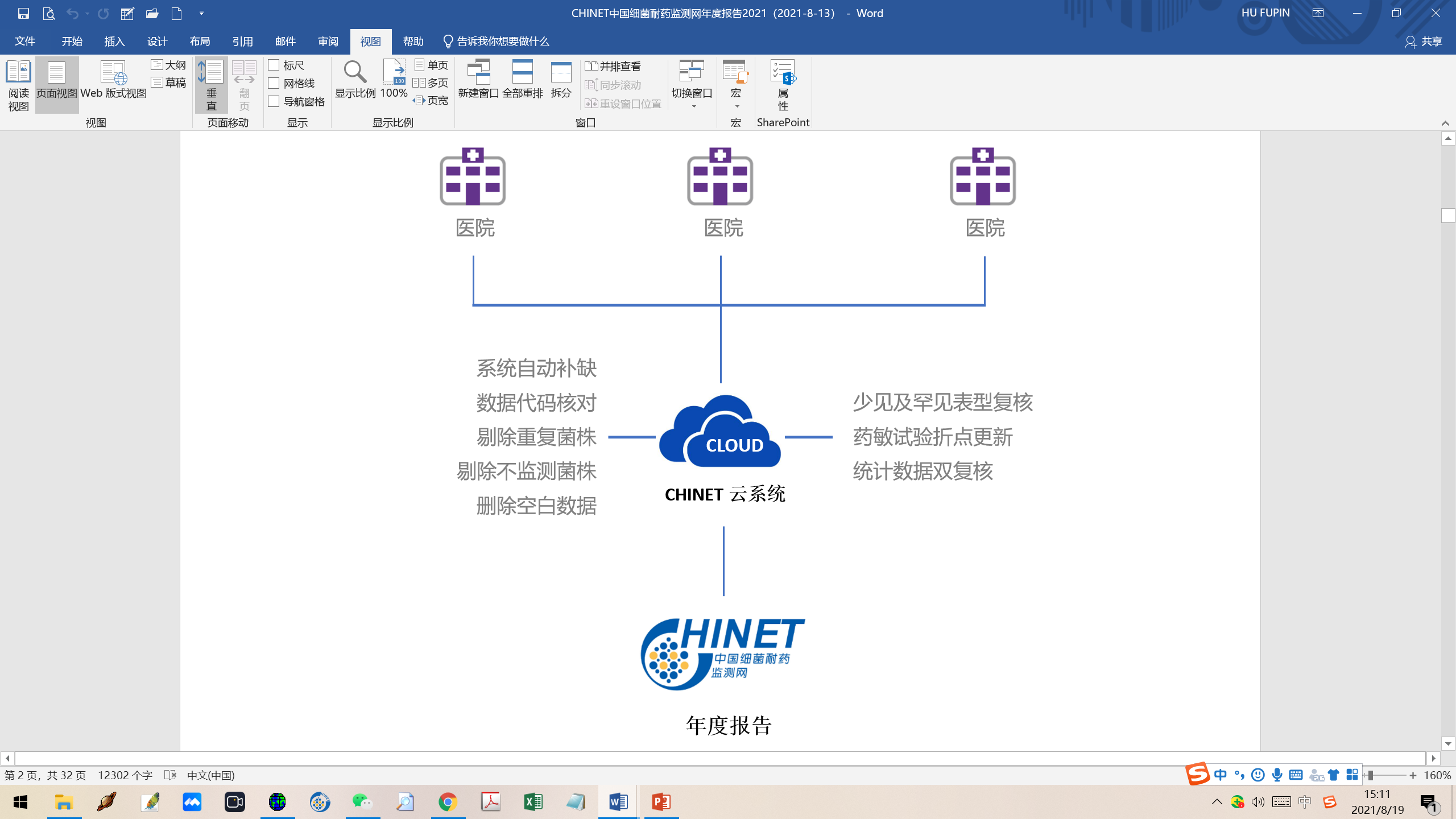 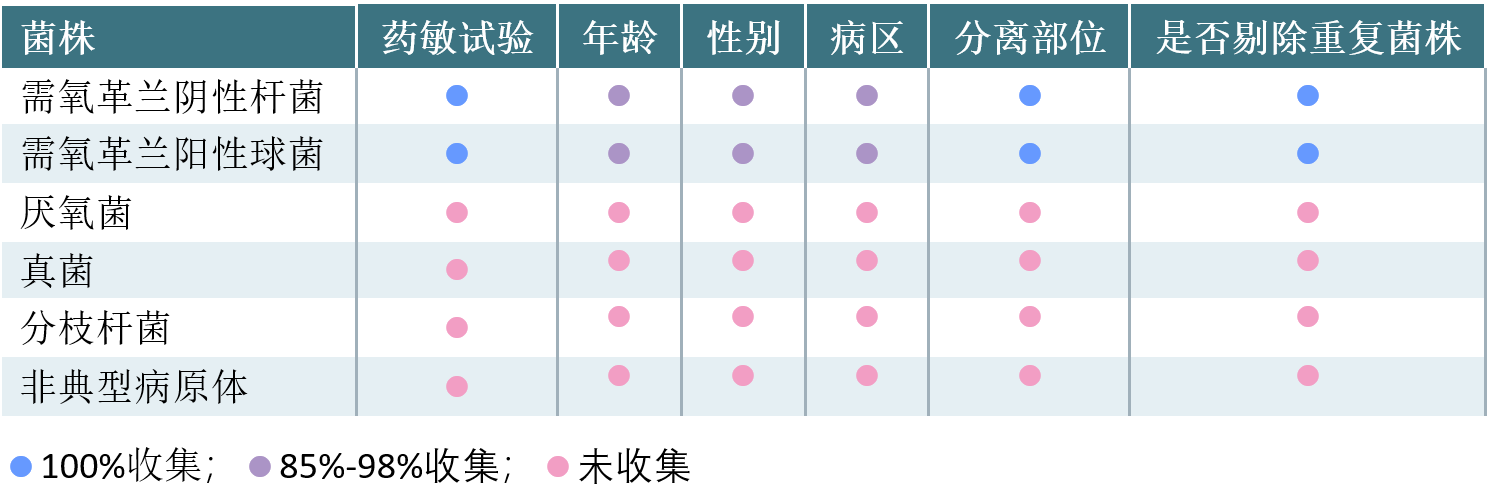 +
常规药敏试验未涵盖的抗菌药物
被动监测
主动监测
http://www.chinets.com
碳青霉烯类耐药肠杆菌目细菌：对亚胺培南、美罗培南或厄他培南耐药者
碳青霉烯类耐药铜绿假单胞菌和鲍曼不动杆菌：对亚胺培南或美罗培南耐药者
难治型耐药（Difficult to treat, DTR）：对所有头孢菌素、单环内酰胺类、传统酶抑制剂复方制剂、碳青霉烯类、氟喹诺酮类药物耐药者（Clin Infect Dis 2018; 67(12): 1803–14）
细菌类型及患者来源变迁
住院患者分离菌株数占比：82.6%-89.7%
门急诊患者分离菌株数占比：10.3%-17.4%
革兰阴性菌菌株数占比：65.7%-73.0%
革兰阳性菌菌株数占比：27.0%-34.3%
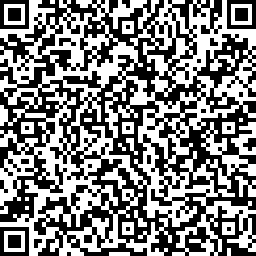 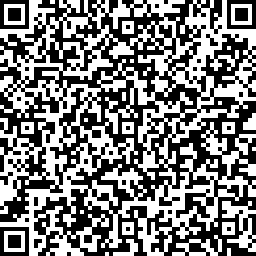 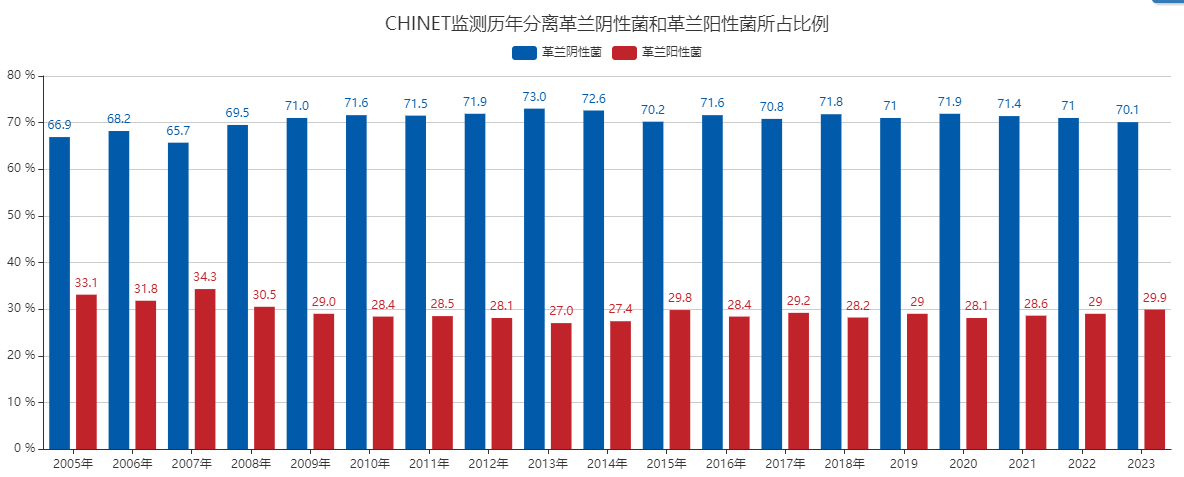 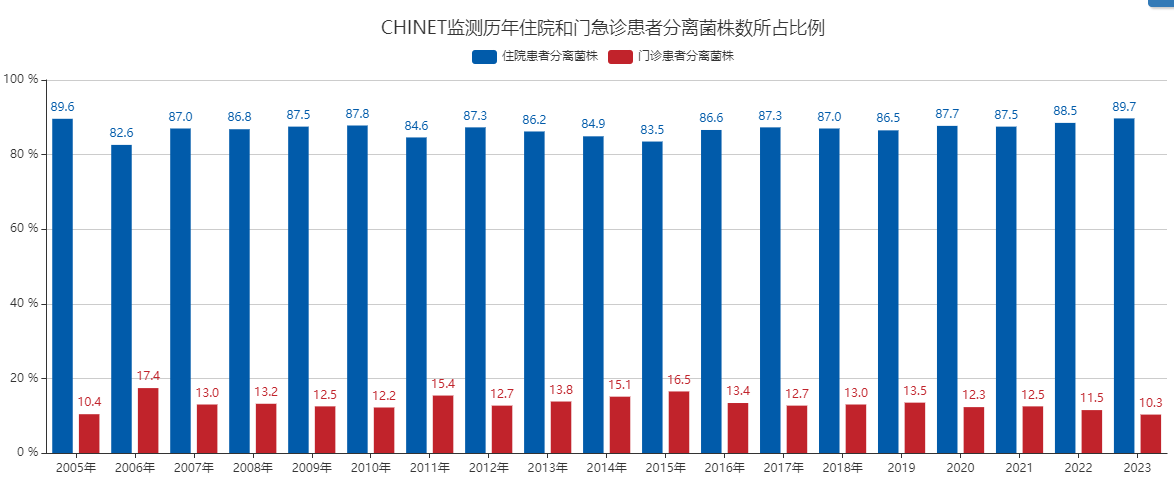 历年住院和门急诊患者分离菌株数占比
历年革兰阴性菌和阳性菌菌株数及占比
数据来源：http://www.chinets.com/Data/GermYear
201740株临床分离菌在各类标本中的分布
血液标本
（13.8%）
伤口脓液（6.5%）
尿液标本
（19.6%）
其他无菌体液（4.9%）
脑脊液（0.8%）
生殖道分泌物（1.1%）
粪便标本（1.0%）
其他（10.1%）
呼吸道标本
（42.2%）
历年主要标本占比变迁
呼吸道标本
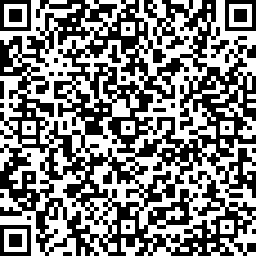 泌尿道标本
血液标本
伤口脓液标本
主要临床分离菌种分布（前20位）（n= 201740）
排名前5位分离菌：大肠埃希菌、肺炎克雷伯菌、金黄色葡萄球菌、鲍曼不动杆菌和铜绿假单胞菌
甲氧西林耐药葡萄球菌检出率变迁（2005-2023）
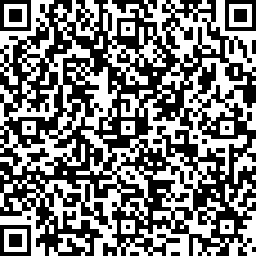 %
Other MRCNS：指除金葡菌、表皮葡萄球菌、假中间葡萄球菌和施氏葡萄球菌外的其他葡萄球菌中的MRCNS
年份
MSSA（12751株）与MRSA（5914株）对抗菌药的耐药率（%）
MRSA对抗菌药的耐药率高于MSSA，但除外复方磺胺甲噁唑（6.3 % Vs 11.1%）
葡萄球菌对万古霉素、去甲万古霉素、利奈唑胺、康替唑胺、替考拉宁、替加环素和利福平高度敏感。
%
* 非野生株检出率（肉汤微量稀释法）
MSSE（622株）与MRSE（2873株）对抗菌药的耐药率（%）
MRSE对抗菌药的耐药率高于MSSE
表皮葡萄球菌对万古霉素、去甲万古霉素、替加环素、替考拉宁和利奈唑胺高度敏感
%
* 非野生株检出率（肉汤微量稀释法）
其他MSCNS(1713株)和MRCNS(6914株)对抗菌药的耐药率（%）
其他MRCNS和MSCNS：指除金葡菌、表皮葡萄球菌、假中间葡萄球菌和施氏葡萄球菌外的其他葡萄球菌；
MRCNS对抗菌药的耐药率高于MSCNS（磷霉素除外）；
其他凝固酶阴性葡萄球菌对万古霉素、去甲万古霉素、替加环素、替考拉宁和利奈唑胺高度敏感
%
粪肠球菌(6851株)和屎肠球菌(9736株)对抗菌药的耐药率（%）
屎肠球菌对抗菌药的耐药率高于粪肠球菌，但氯霉素（3.4% Vs 23.7%）、利奈唑胺（0.3% Vs 3.7%）和康替唑胺（0% Vs 1.1%）反之。
%
* ≤4 WT; ≥8 NWT，肉汤微量稀释法
粪肠球菌和屎肠球菌对万古霉素耐药变迁（2005-2023）
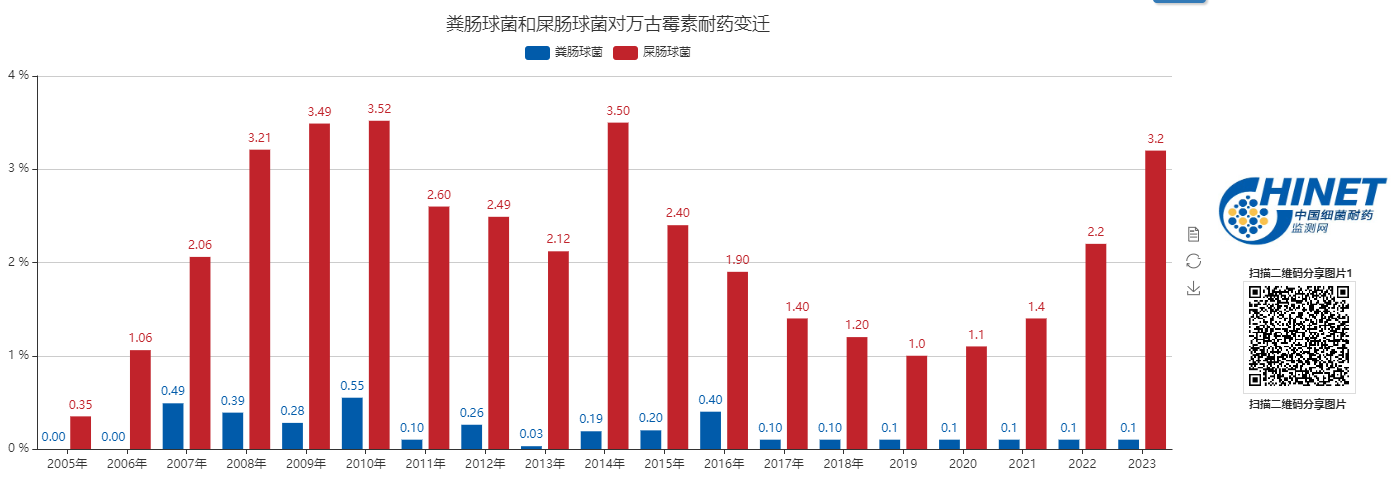 数据来源：http://www.chinets.com/Data/GermYear
儿童患者非脑膜炎肺炎链球菌对抗菌药的敏感性(%)
* 非野生株检出率（肉汤微量稀释法）
成人患者非脑膜炎肺炎链球菌对抗菌药的敏感性(%)
溶血性链球菌对抗菌药的耐药率（%）
历年主要革兰阴性杆菌分离率变迁（2005-2023）
大肠埃希菌（≥3949）
肺炎克雷伯菌（ ≥ 2136）
鲍曼不动杆菌（ ≥2016）
铜绿假单胞菌（ ≥2646）
嗜麦芽窄食单胞菌（ ≥1088）
阴沟肠杆菌（ ≥641）
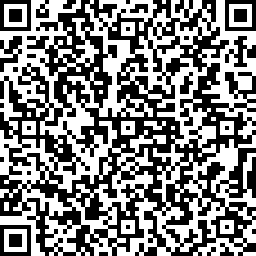 年份
肠杆菌目细菌对头孢噻肟（或头孢曲松）耐药菌株检出率变迁（2005-2023）
%
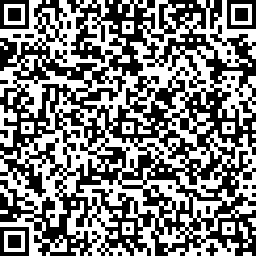 说明：对头孢噻肟（或头孢曲松）耐药者，提示该菌可能产生超广谱-内酰胺酶
年份
36353株大肠埃希菌对抗菌药的耐药率（%）
大肠埃希菌对替加环素、多黏菌素、碳青霉烯类、酶抑制剂复合制剂、阿米卡星、呋喃妥因、磷霉素和拉氧头孢等高度敏感
大肠埃希菌对头孢曲松和环丙沙星的耐药率分别为51%和62%
%
32424株克雷伯菌属对抗菌药的耐药率（%）
克雷伯菌属对替加环素、多黏菌素和头孢他啶-阿维巴坦等高度敏感
克雷伯菌属对对头孢曲松和亚胺培南的耐药率分别为43%和26.2%
%
CRE：不同细菌不同人群分离的菌株产不同碳青霉烯酶（Carbapenem-resistant Enterobacterales, CRE）
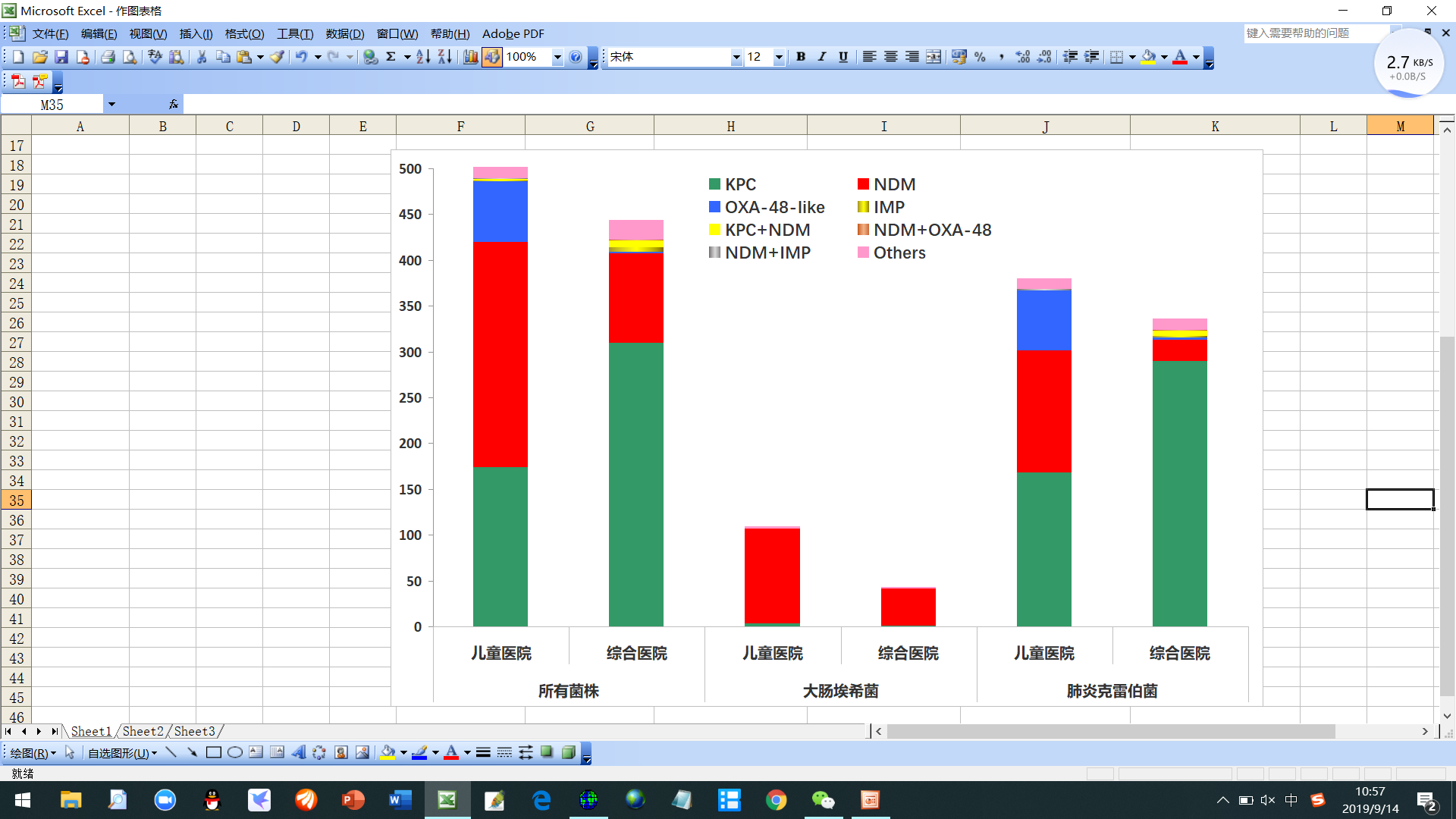 我国临床分离CRE中碳青霉烯酶分布特征（n=935）
总体以KPC酶为主
大肠埃希菌主要产NDM金属酶
肺炎克雷伯菌
成人株主要产KPC酶
儿童株产KPC、NDM和OXA-48型酶
产KPC或OXA-48菌株
头孢他啶-阿维巴坦100%敏感
产NDM菌株
头孢他啶-阿维巴坦100%耐药
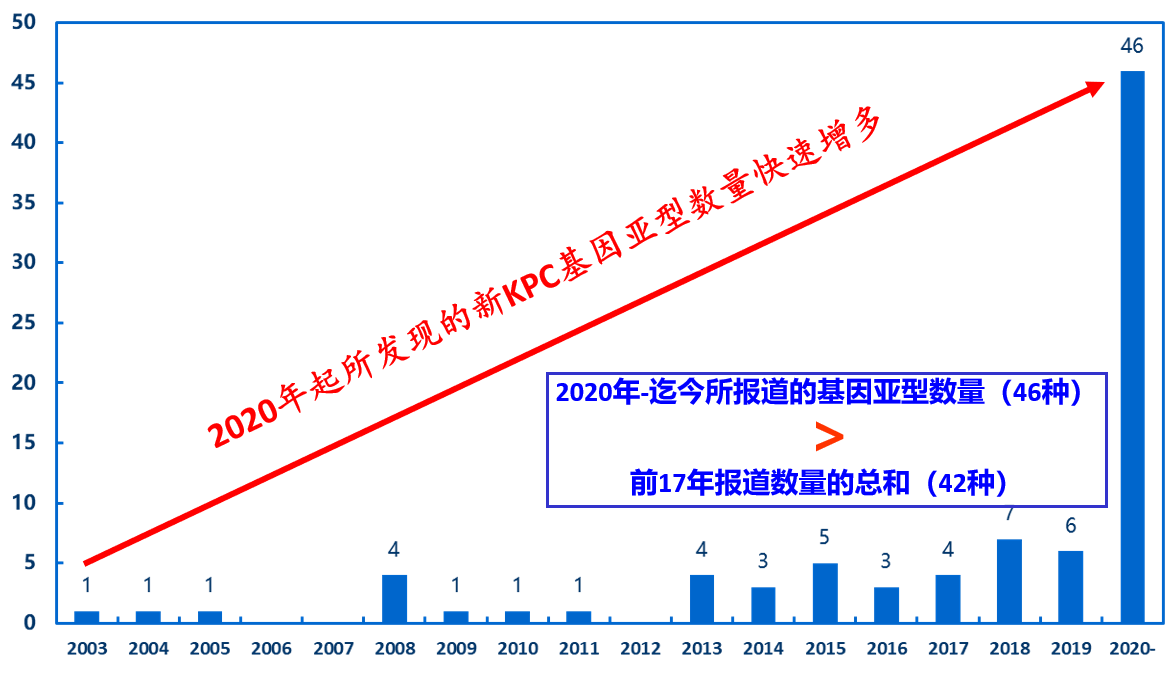 KPC基因亚型每年发现的数量
https://www.ncbi.nlm.nih.gov
Front Cell Infect Microbiol 2020; 10: 314
对头孢他啶-阿维巴坦对产不同碳青霉烯酶菌株的抗菌活性
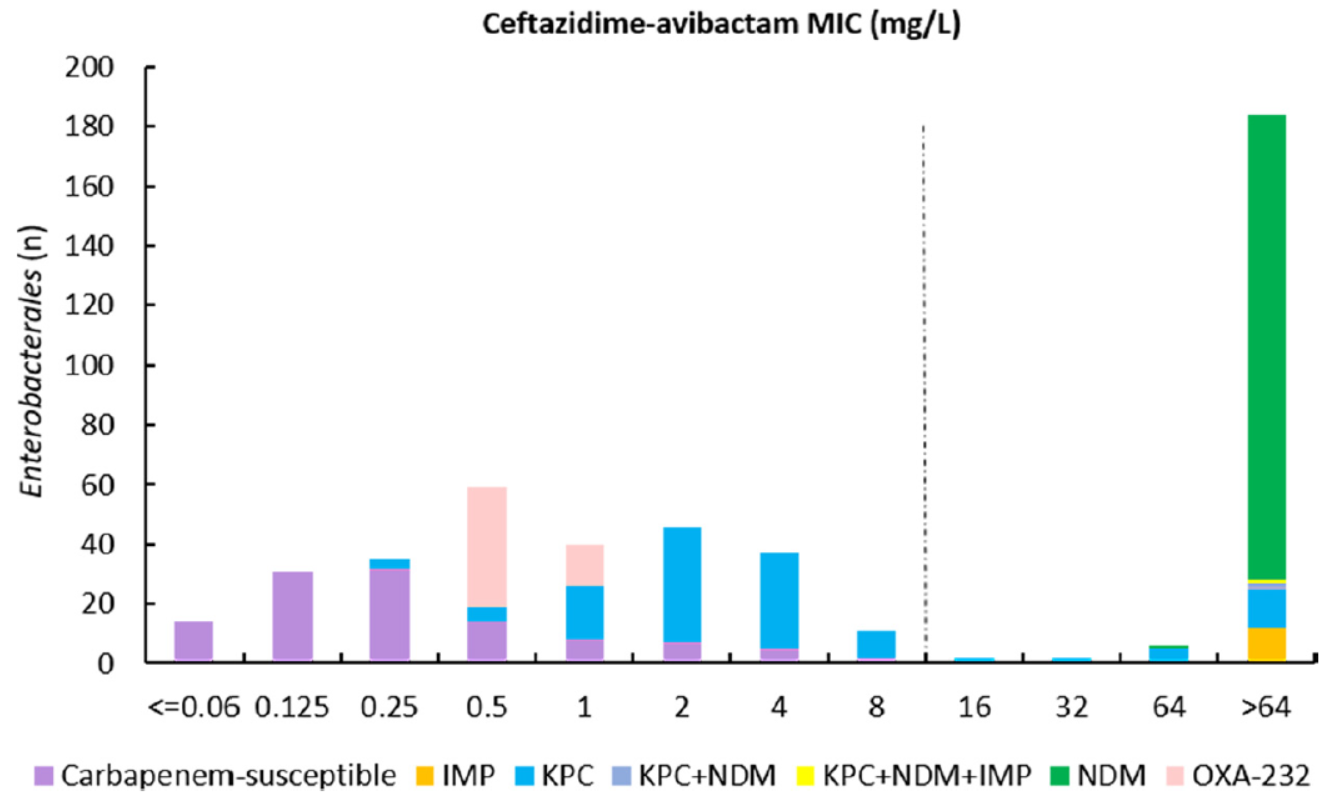 N=467株
敏感
耐药
碳青霉烯类敏感菌株
KPC阳性菌株
OXA-232阳性菌株
金属酶阳性菌株
Microbiol Spectr 2023; e0272022.
肺炎克雷伯菌对亚胺培南和美罗培南耐药变迁（2005-2023）
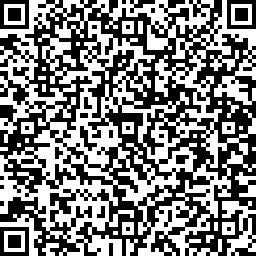 %
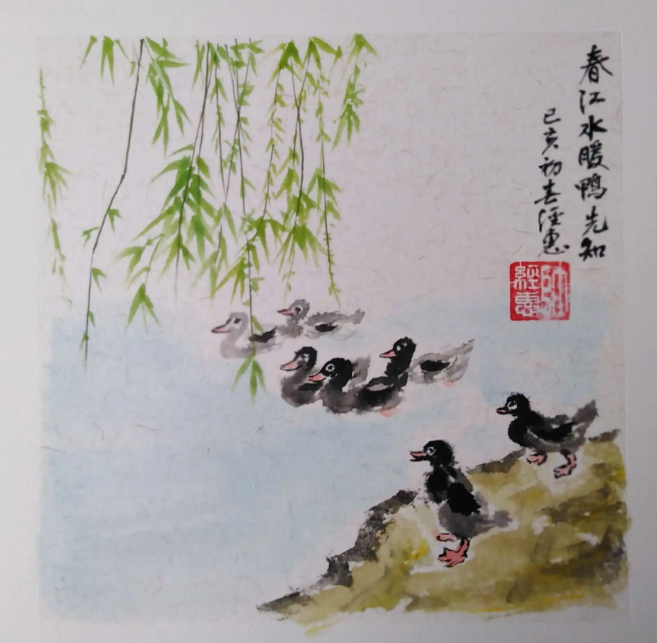 年份
www.chinets.com
8189株碳青霉烯类耐药肺炎克雷伯菌对抗菌药物的耐药率
%
3388株变形杆菌属对抗菌药的耐药率（%）
变形杆菌属对碳青霉烯类、酶抑制剂复合制剂（除外氨苄西林-舒巴坦）、阿米卡星、拉氧头孢、头孢西丁、头孢他啶和头孢吡肟高度敏感
变形杆菌属对头孢曲松的耐药率为36%
%
5369株肠杆菌属细菌对抗菌药的耐药率（%）
肠杆菌属对阿米卡星、多黏菌素、替加环素、亚胺培南和美罗培南等高度敏感
肠杆菌属对碳青霉烯类的耐药率范围为9%-14.1%
肠杆菌属对头孢西丁的耐药率为93.9%
%
肠杆菌属细菌对亚胺培南和美罗培南耐药变迁（2005-2023）
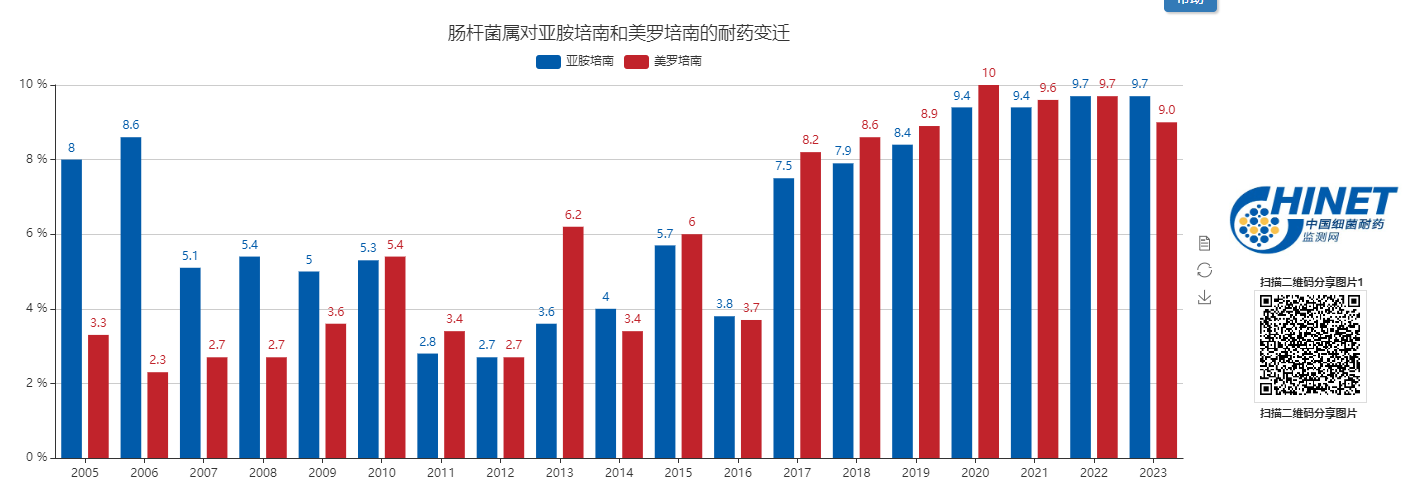 数据来源：http://www.chinets.com/Data/GermYear
2262株沙雷菌属细菌对抗菌药的耐药率（%）
沙雷菌属对大多数抗菌药物包括替加环素、氨基糖苷类、碳青霉烯类、复方磺胺甲噁唑、酶抑制剂复合制剂、头孢吡肟、头孢他啶和氟喹诺酮类等高度敏感
%
1824株柠檬酸杆菌属细菌对抗菌药的耐药率（%）
柠檬酸杆菌属对替加环素、多黏菌素、阿米卡星和碳青霉烯类高度敏感
柠檬酸杆菌属对头孢哌酮-舒巴坦和哌拉西林-他唑巴坦的耐药率分别为8.2%和19%
柠檬酸杆菌属对头孢他啶和头孢西丁的耐药率分别为25.9%和51.9%
%
900株摩根菌属细菌对抗菌药的耐药率（%）
摩根菌属对头孢他啶-阿维巴坦、碳青霉烯类（除外亚胺培南）、阿米卡星、头孢哌酮-舒巴坦、哌拉西林-他唑巴坦、头孢吡肟和替加环素高度敏感
摩根菌属对头孢西丁、头孢他啶和头孢曲松的耐药率范围为12.2%-13.8%
摩根菌属对左氧氟沙星和环丙沙星的耐药率分别为26.8%和45.6%
%
沙门菌属细菌对抗菌药的敏感性（%）
15054株铜绿假单胞菌对抗菌药的耐药率（%）
铜绿假单胞菌对多黏菌素、氨基糖苷类、头孢吡肟和头孢他啶-阿维巴坦高度敏感
铜绿假单胞菌对亚胺培南和美罗培南的耐药率分别为23.3%和18.5%
铜绿假单胞菌对环丙沙星和左氧氟沙星的耐药率分别为15.7%和22.2%
%
3472株碳青霉烯类耐药铜绿假单胞菌对抗菌药的耐药率（%）
%
铜绿假单胞菌对亚胺培南和美罗培南耐药变迁（2005-2023）
%
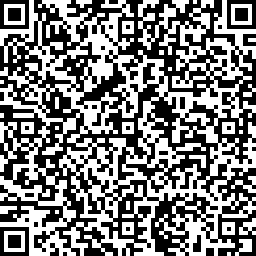 年份
www.chinets.com
19497株不动杆菌属对抗菌药的耐药率（%）
%
13385株碳青霉烯类耐药鲍曼不动杆菌对抗菌药的耐药率（%）
%
鲍曼不动杆菌对亚胺培南和美罗培南耐药变迁（2005-2023）
%
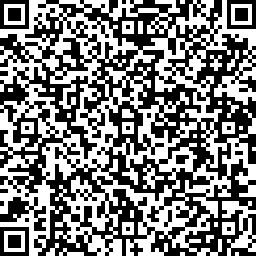 年份
www.chinets.com
嗜麦芽窄食单胞菌和伯克霍尔德菌属对抗菌药的耐药率（%）
流感嗜血杆菌对抗菌药的敏感性(%)
流感嗜血杆菌对氨苄西林耐药变迁（2005-2023）
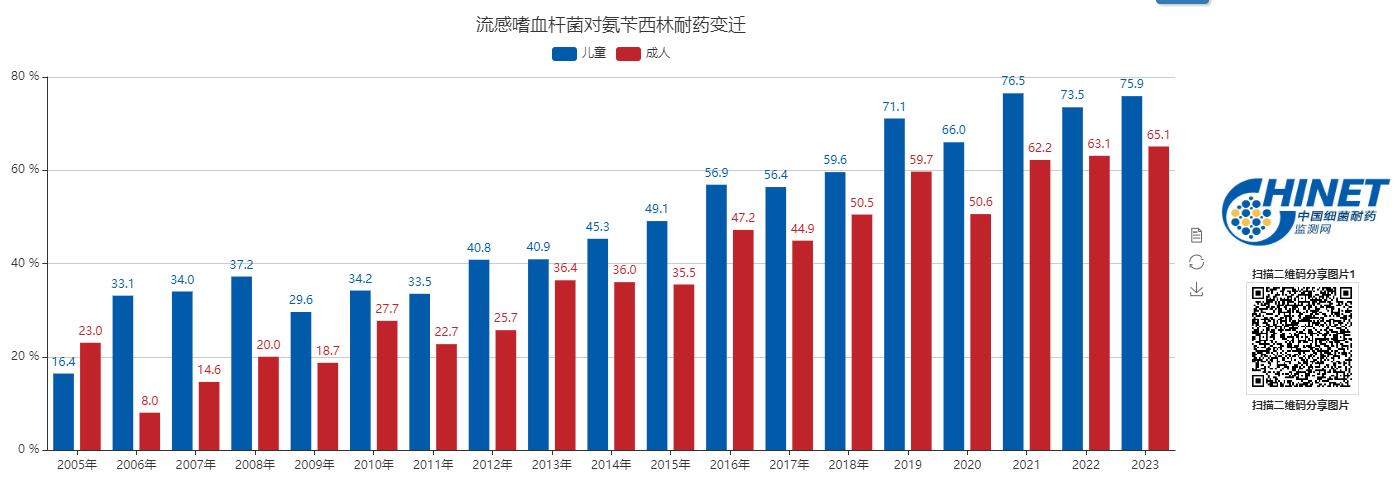 数据来源：http://www.chinets.com/Data/GermYear
小结
与2022年结果相比，2023年上半年流感嗜血杆菌、肺炎链球菌和卡他莫拉菌的检出率明显上升。
呼吸道标本占比连续上升，鲍曼不动杆菌从第五位上升至第四位
细菌对抗菌药物的耐药形势加剧
碳青霉烯类耐药革兰阴性杆菌的检出率仍保持高位
MRSA的检出率首次出现上升趋势
耐药监测赋能是未来的发展方向
在现有被动监测的基础上，加大主动监测力度，开展耐药菌流行病学调查及新机制研究
自动化药敏系统应紧密结合监测和临床需求，加快更新频率，提升结果准确率
遵循耐药监测技术方案要求，补充抗菌药物药敏试验结果（尤其是自动化药敏系统缺失的药物以及临床急需的新抗菌药物），以更加符合临床抗感染治疗需求。
头孢他啶-阿维巴坦、头孢哌酮-舒巴坦、美罗培南-韦博巴坦、亚胺培南-瑞来巴坦、头孢地尔
去甲万古霉素、奈诺沙星、依拉环素、拉氧头孢、康替唑胺、来法莫林
替加环素、黏菌素、多黏菌素B
信息速递
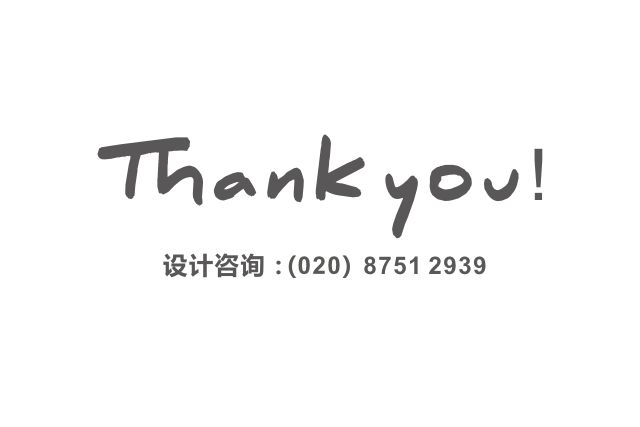 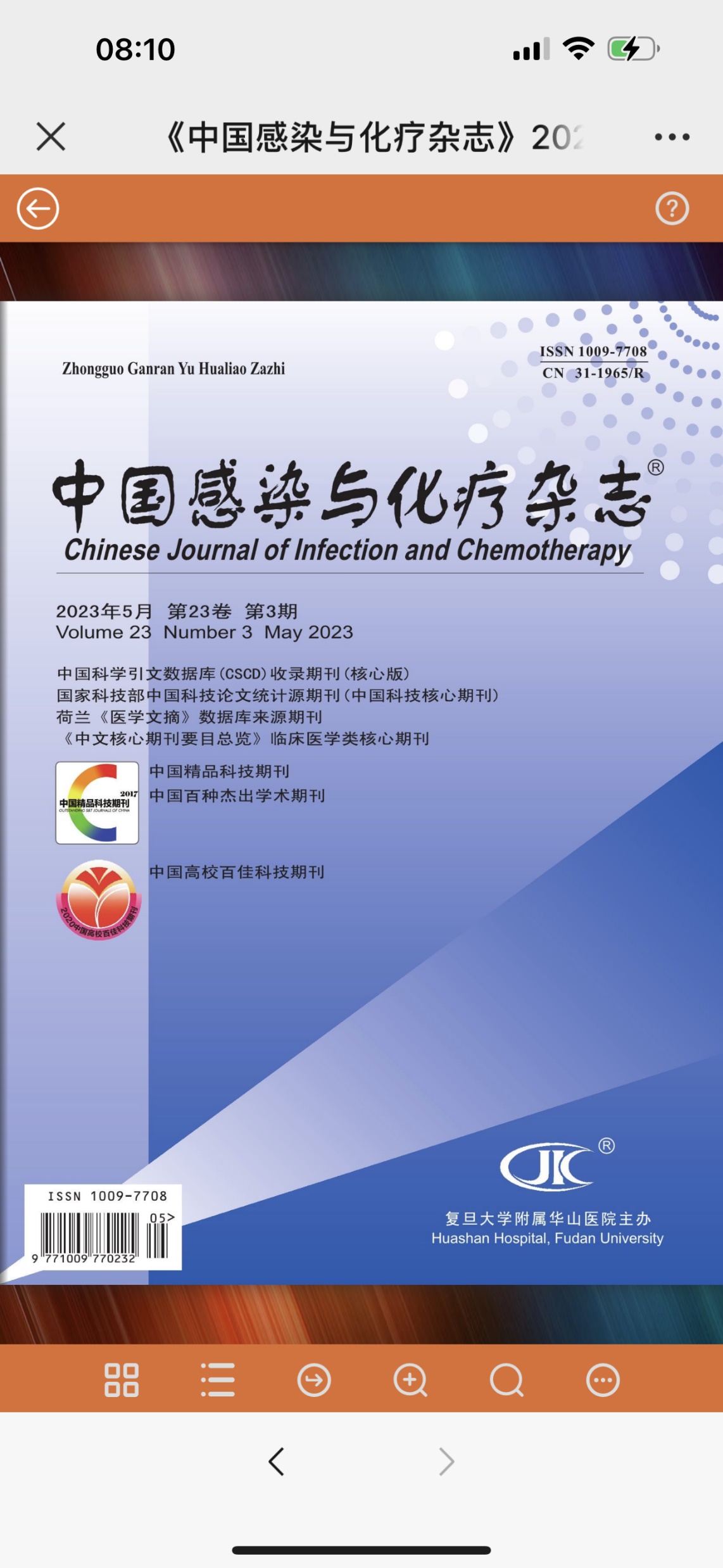 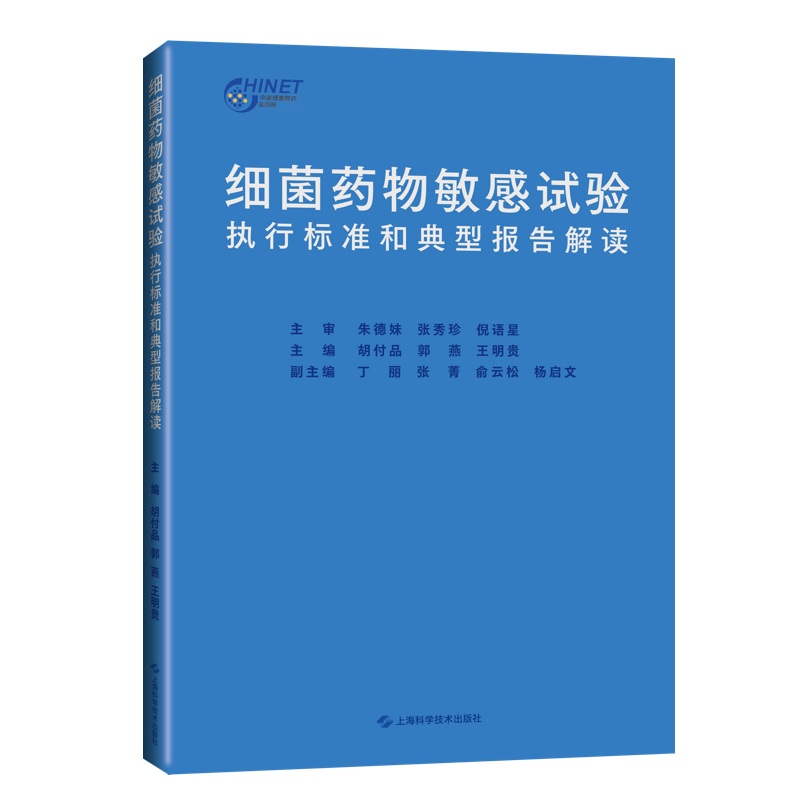 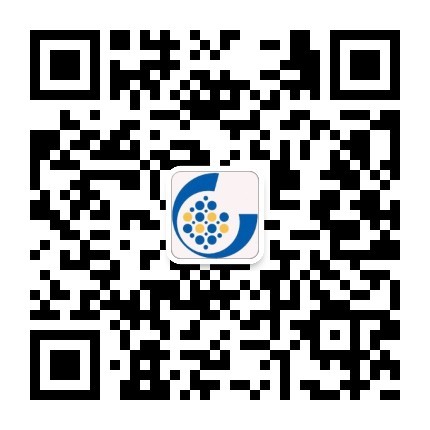 提交典型问题，免费获得下一版新书
www.cjic.com.cn
欢迎来华山医院抗生素研究所进修，感受耐药监测和科研的魅力！
来自抗生素研究所29位进修生的信息统计
由进修期间完成的科研数据发表的文章
以进修期间研究成果为基础申请的基金
进修期间学习到了哪些技术？
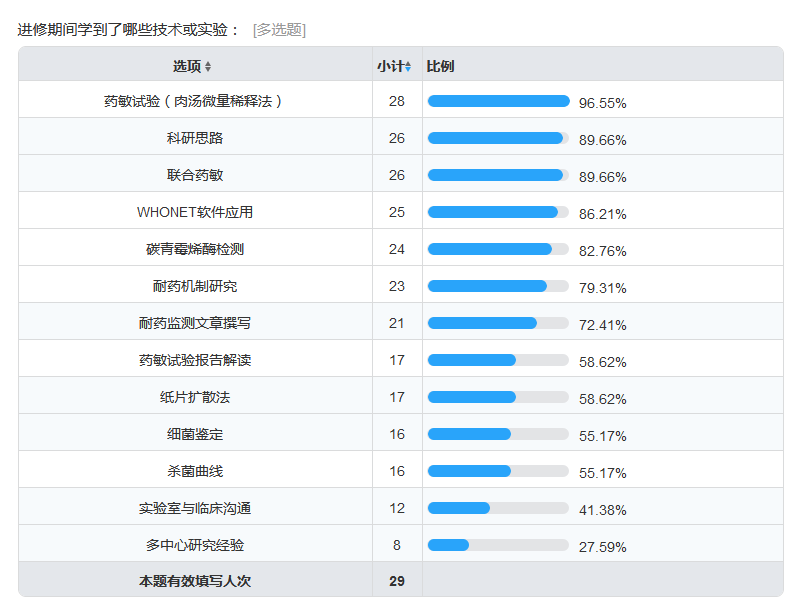 1项国自然青年基金
SCI：9篇
中文核心
13篇
无
4项地区或学校基金
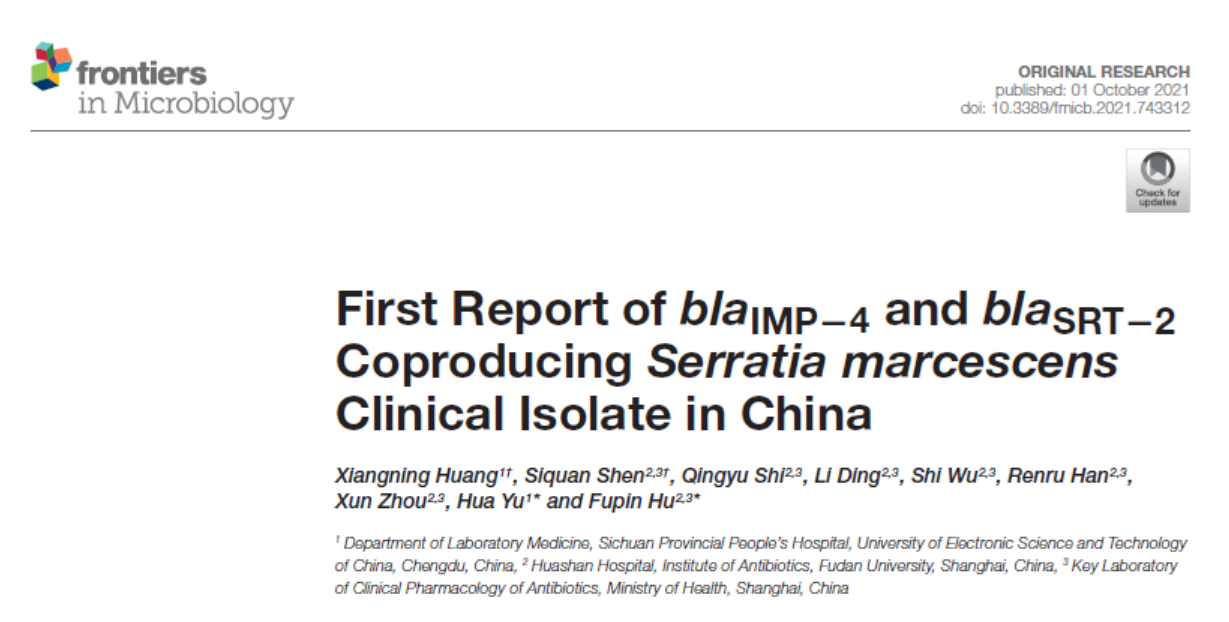 进修结束后发表的耐药监测文章
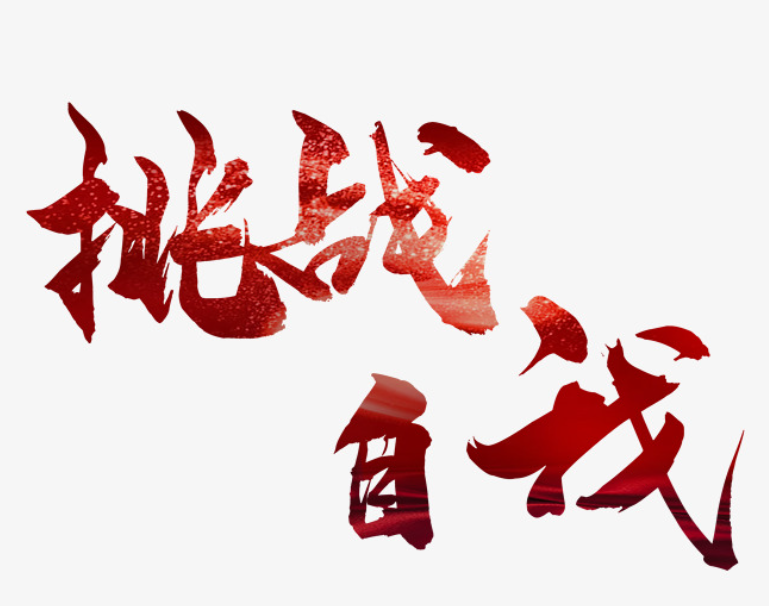 14人未发表文章
15人继续发表文章
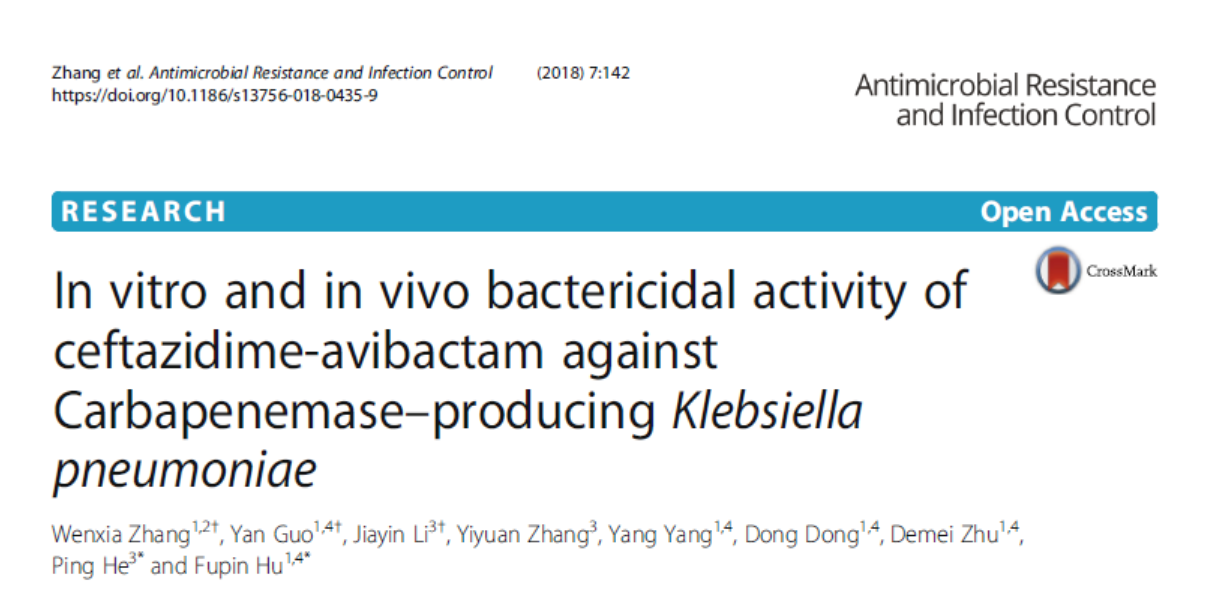 欢迎参加第十五届全国感染性疾病及抗微生物化疗学术会议
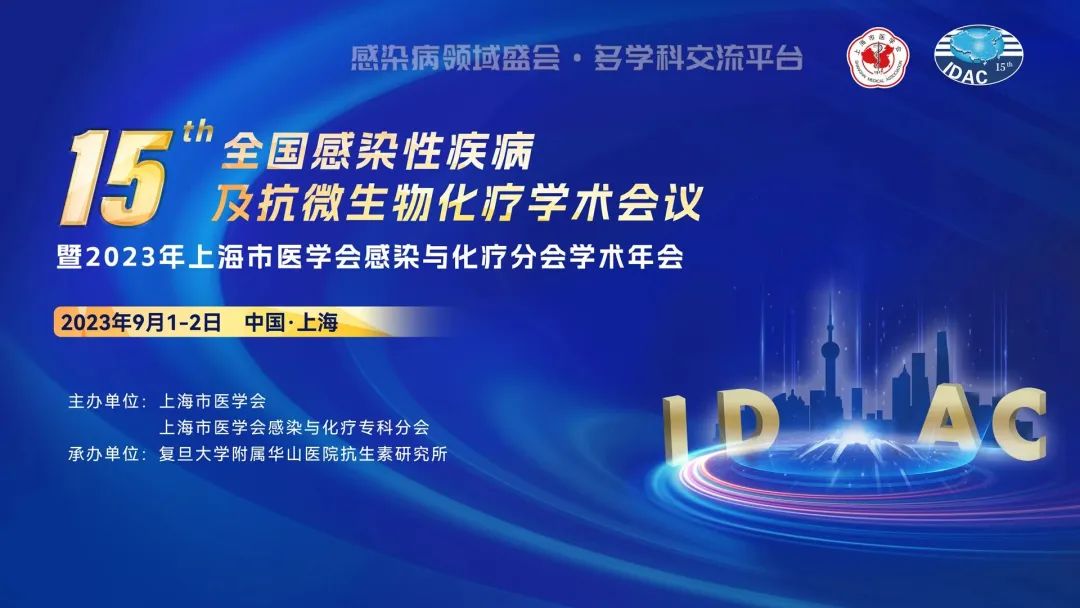